GROUP THEORY
S. SHANTHI PRIYA
DEPARTMENT OF MATHEMATICS
2. Basic Group Theory
2.1 	Basic Definitions and Simple Examples 
 2.2 	Further Examples, Subgroups 
 2.3 	The Rearrangement Lemma & the Symmetric Group
 2.4 	Classes and Invariant Subgroups
 2.5 	Cosets and Factor (Quotient) Groups
 2.6 	Homomorphisms
 2.7	Direct Products
2.1 	Basic Definitions and Simple Examples
Definition 2.1:  Group
 { G, • }   is a group if  	  a , b , c Î G
1.	a •  b ÎG				( closure )
2.	 ( a •  b ) •  c = a • ( b  •  c ) 		( associativity )
3.	$ e Î G	    '	e  •  a = a •  e = a 	( identity )
4.	$  a–1 Î G    '	 a–1 •  a = a • a–1 = e	( inverse )
Definition in terms of multiplication table (abstract group):
Realizations:
  {e} = { 1 }
Example 1:  C1
Realizations:
   {e,a} = { 1, –1}
   Reflection group:  C = { E, σ }
   Rotation group:  C2 = { E, C2 }
Example 2:  C2
Cn = Rotation of angle  2π/n
Realizations:
   Rotation group:  C3 = { E, C3 , C3–1 } 
   Cyclic group: C3 = { e, a, a2 ;  a3=e }
   { 1, e i 2π/3, e i 4π/3 }
   Cyclic permutation of 3 objects
	{  (123), (231), (312) }
Example 3:  C3
Cyclic group :  Cn = { e, a, a2, a3, … an-1 ; an = e }
Definition 2.2:  Abelian (commutative) Group
G is Abelian if  a b = b a    a,b  G
Common notations:
•  →  +	   e → 0
Definition 2.3:  Order
Order g of group G = Number of elements in G
Example 4:  Dihedral group D2
Simplest non-cyclic group is 
	D2 = { e, a = a–1, b = b–1, c = a b }  
( Abelian,  order = 4 )
Realizations:
D2 = { symmetries of a rectangle }
     =  {  E , C2, σx, σy }
     =  {  E,  C2 , C2' , C2"  }
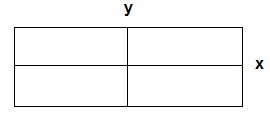 2.2 	Further Examples, Subgroups
The simplest non-Abelian group is of order 6.
	 { e, a, b = a–1, c = c–1, d = d–1, f = f–1 }
Aliases:   Dihedral group D3, C3v, or  permutation group S3.
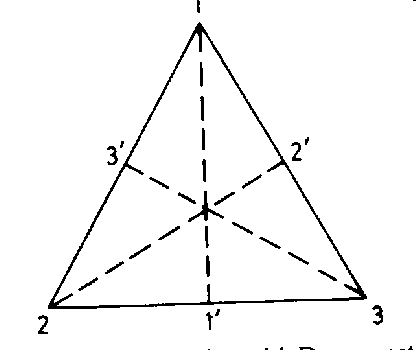 Symmetries of an equilateral triangle:
C3v = { E, C3, C32, σ1, σ2, σ3 }
D3  = { E, C3, C32, C2', C2'', C2''' }
S3 = { e, (123), (132), (23), (13), (12) }
(…) = cyclic permutations
Tung's notation
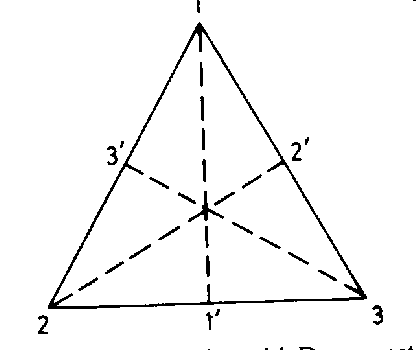 2.3.  The Rearrangement Lemma & the Symmetric Group
Lemma:  Rearrangement
	p b = p c  →  b = c		where  p, b, c  G
Proof:  p–1 both sides
Corollary:  p G = G rearranged;  likewise G p
Permutation:
pi   i   ( Active point of view )
Product:    p q = ( pk   k) ( qi   i )
(Rearranged)
Identity:
Inverse:
i  pi 
Symmetric (Permutation) group Sn  { n! permutations of n objects }
n-Cycle = ( p1, p2, p3,…, pn )
Every permutation can be written as a product of cycles
Example
Definition 2.5: Isomorphism
2  groups  G  &  G '  are isomorphic  ( G G ' ) , if    a  1-1 onto mapping 
	 :    G → G '	gi    gi'	     gi gj = gk      gi  gj' = gk'
Examples:
  Rotational group Cn  cyclic group Cn
  D3  C3v  S3
Theorem 2.1:  Cayley
Every group of finite order  n  is isomorphic to a subgroup of  Sn
Proof:	Let   G = { g1, g2, …, gn } .  The required mapping is
where
 :    G →  Sn

Example 1:  C3 = { e, a, b = a2 ; a3=e } = { g1, g2, g3 }
C3  { e, (123), (321) },  subgroup of S3
Example 2:  D2 = { e, a = a–1, b = b–1, c = a b }
D2  { e, (12)(34), (13)(24), (14)(23) },  subgroup of S4
Example 3:  C4 = { e = a4, a, a2, a3 }
D2  { e, (1234), (13)(24), (1432) },  subgroup of S4
Let S be a subgroup of Sn that is isomorphic to a group G of order n.  Then
  The only element in S that contains 1-cycles is e 				 ( else, rearrangement therem is violated )
  All cycles in a given element are of the same length				 ( else, some power of it will contain 1-cycles )
	E.g.,  [ (12)(345) ]2  = (1) (2) (345)2
  If order of G is prime, then S can contain only full n-cycles, ie,  S is cyclic
Theorem 2.2:  A group of prime order is isomorphic to Cn
Only 1 group for each prime order
Comments:
  An invariant subgroup must consist of entire classes
  Every group G has 2 trivial invariant subgroups {e} & G
  Existence of non-trivial invariant subgroup      G can be factorized
Definition 2.9:  Simple & Semi-Simple Groups
A group is simple if it has no non-trivial invariant subgroup.
A group is semi-simple if it has no Abelian invariant subgroup.
Examples:
  Cn with n prime are simple.
  Cn with n non-prime are neither simple nor semi-simple.
   n = p q    { e, Cp, C2p, …, C(q–1) p }  is an Abelian invariant subgroup
  S3 is neither simple nor semi-simple.   { e, (123), (321) } is spoiler.
  SO(3) is simple but SO(2) is not.  Spoilers:  Cn
2.5 	Cosets and Factor (Quotient) Groups
Definition 2.10:  Cosets
Let  H = { h1, h2, … } be a subgroup of G   &   p  G –H.
Then   	p H = { p h1, p h2, … }   is a left coset  of H,
&	H p = { h1 p, h2 p, … }   is a right coset  of H.
Neither p H, nor H p, is a subgroup of G  (no e)
  All cosets of H have the same order as H  ( rearrangement theorem)
Lemma:	Either   p H = q H   or  p H  q H = 
Proof:
If   hi  & hj      p hi = q hj		p = q hj hi–1 = q hk  qH
    p H = q hk H  = q H
Negation of above gives 2nd part of lemma.
Corollary:	G is partitioned by cosets of H.
  Lagrange theorem
Theorem 2.3:  Lagrange ( for finite groups )
H is a subgroup of G     Order(G)  / Order(H)  = nG / nH    N
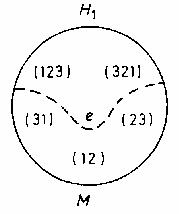 Examples:   S3
    H1 = { e, (123), (321) }.  	One coset:
	 M = (12) H1 = (23) H1 = (31) H1 
	     = { (12), (23), (31) }
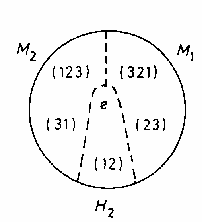 H2 = { e, (12) } .	 Two cosets:
	M1 = (23) H2 = (321) H2 = { (23), (321) }
	M2 = (31) H2 = (123) H2 = { (31), (123) }
Thm:  	H is an invariant subgroup   pH = Hp
Proof:   H invariant       pHp–1 = H
Theorem 2.4:  Factor / Quotient Group G/H
Let H be an invariant subgroup of G.  Then  
  G/H  { { pH | p G }, • }   with    pH • qH  (pq) H  
is a (factor) group of G.    Its order is  nG / nH.
Example 1:  C4 = { e = a4, a, a2, a3 }
   H = { e, a2 }  is an invariant subgroup.
   Coset    M = a H = a2 H = { a, a3 }.
   Factor group   C4/H = { H, M }  C2
Example 2:   S3 = { e, (123), (132), (23), (13), (12) }
   H = { e, (123), (132) }  is invariant
   Coset    M = { (23), (13), (12) }
   Factor group   S3 /H = { H, M }  C2
		C3v / C3   C2
Example 3:  Td   = { T(n), n Z }
 m = { T(mn), n Z }  is an invariant subgroup.
 Cosets: 	T(k) m		k = 1, …, m –1      &    T(m) m  = m
 Products: 	T(k) m • T(j) m = T(k+j) m
 Factor group: 	 / m = { { T(k) m | k = 1, …, m –1 }, • }   Cm
 Caution:	 m     
Example 4:  E3
H = T(3)  is invariant.		E3 / T(3)  R(3)
2.6 	Homomorphisms
Definition 2.11:  Homomorphism
G  is homomorphic to G'  ( G ~ G' )  if    a group structure preserving mapping from G to G', i.e.
 	 :  G  G'  	g   g' = (g)
 	       a b = c      a' b' = c'
Isomomorphism:    is invertible  ( 1-1 onto ).
Example:
:  S3  C2  	
with	(e) = [(123)] = [(321)] = e
	[(23)] = [(31)] = [(12)] = a
is a homorphism S3 ~ C2.
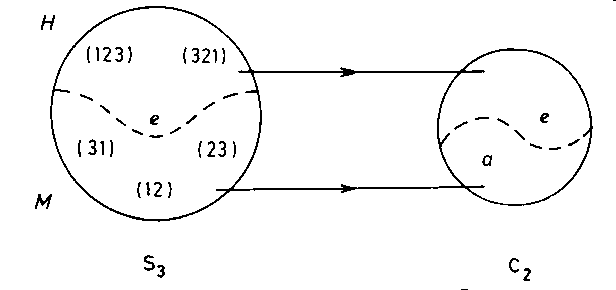 Theorem 2.5: 
Let  : G  G'  be a homomorphism   and   Kernel = K = { g |  (g) = e' }
Then  K is an invariant subgroup of G    and    G/K  G'
Proof 1 ( K is a subgroup of G ):
   is a homomorphism:
   a, b  K    (ab) = (a) (b) = e' e' = e'       ab  K	(closure)
      (ae) = (a) (e) = e' (e) = (e)
	  = (a) = e'	     (e) = e'	     e  K		(identity)
      (a–1a) = (a–1 ) ( a) = (a–1 ) e' = (a–1 )
	  = (e) = e'	  a–1  K				(inverse)
Associativity is automatic. 		QED
Proof  2 ( K is a invariant ):
Let  a  K  &  g  G. 	 
	( g a g–1 ) = (g) (a) ( g–1) = (g) ( g–1) = (g g–1) = (e) = e'
	 g a g–1   K
Proof  3 ( G/K  G' ):
	G/K = { pK | p G  }
 	 ( pa ) = ( p ) ( a ) = ( p ) e' = ( p ) 	       a  K 
i.e.,      maps the entire coset  pK   to  one element  ( p )  in  G'.
Hence,	   :  G/K   G'    with   ( pK ) = ( p ) = ( q pK )     is 1-1 onto.
	 ( pK qK ) = [ (pq)K ] = ( pq ) = ( p) ( q) = ( pK) (qK )
	    is a homomorphism.	QED
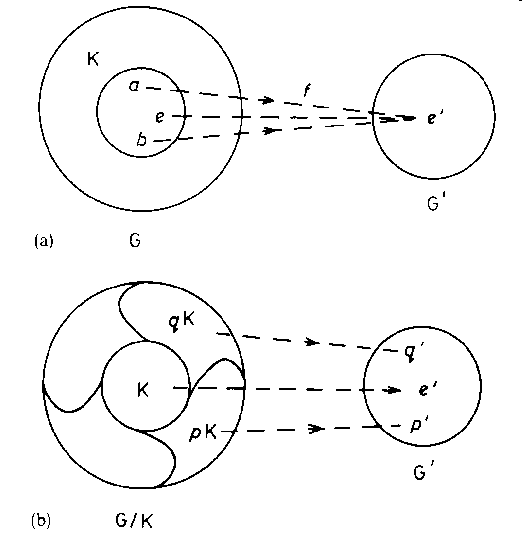 Kernel
G/K  G'
THANK YOU